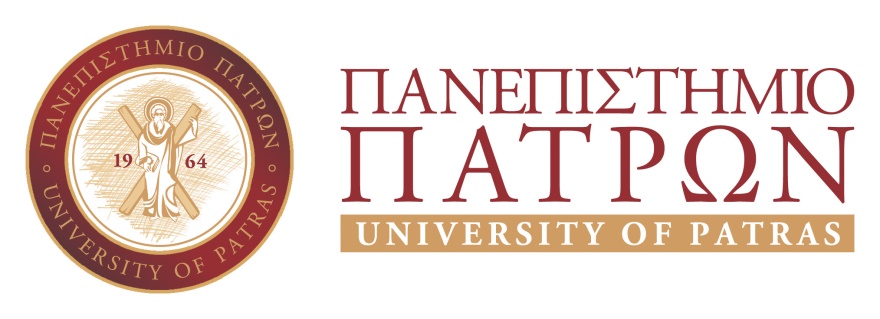 ΔΙΚΤΥΑ ΔΗΜΟΣΙΑΣ ΧΡΗΣΗΣ ΚΑΙ ΔΙΑΣΥΝΔΕΣΗ ΔΙΚΤΥΩΝ
Ενότητα #4: Το πρωτόκολλο IP

Βασίλειος Κόκκινος (εκ μέρους του Καθηγητή Χ. Ι. Μπούρα)
Τμήμα Μηχανικών Η/Υ & Πληροφορικής, Πανεπιστήμιο Πατρών
email: kokkinos@cti.gr, 
site: http://telematics.upatras.gr/telematics/bouras?language=el
Περιεχόμενα ενότητας
Εισαγωγή
Φιλοσοφία IP
Λειτουργίες Προσπέλασης IP
IPv4 και IPV6
Μηχανισμοί IP 
Συνεργαζόμενα Πρωτόκολλα
Εισαγωγή (1/3)
Το Internet θεωρείται σαν ένα απλό, ιδεατό δίκτυο, που διασυνδέει όλους τους κόμβους και μέσω του οποίου η επικοινωνία είναι εφικτή
Η αρχιτεκτονική που βρίσκεται κάτω από αυτό είναι και καλά κρυμμένη και έξω από τα πλαίσια ενδιαφέροντός του
Το Internet Protocol (IP) είναι το 1ο μέλος της οικογένειας πρωτοκόλλων TCP/IP
Εισαγωγή (2/3)
Η λειτουργία του ταιριάζει απόλυτα σε περιβάλλοντα διασυνδεδεμένων ετερογενών δικτύων υπολογιστών που αποτελούνται από μηχανές ποικίλων μεγεθών και υπολογιστικής ισχύος
Αποτελείται από ένα μη - αξιόπιστο, καλύτερης προσπάθειας, χωρίς συνδέσεις, σύστημα διανομής πακέτων
Εισαγωγή (3/3)
Το σύστημα είναι:
Μη αξιόπιστο, γιατί η μεταφορά του πακέτου δεν είναι εγγυημένη. Παρ' όλο που το πακέτο είναι πιθανό να χαθεί, να επαναδημιουργηθεί ή να μεταφερθεί στον παραλήπτη σε λάθος σειρά, το Internet δε θα ανιχνεύσει τέτοιες καταστάσεις ούτε και θα πληροφορήσει κατάλληλα τον αποστολέα ή τον παραλήπτη για το γεγονός
Χωρίς συνδέσεις, γιατί κάθε πακέτο αντιμετωπίζεται ανεξάρτητα από όλα τα άλλα, σαν αυτόνομη οντότητα. Σε μία ακολουθία πακέτων που στέλνεται από μια μηχανή σε μία άλλη, τα πακέτα μπορεί να «ταξιδέψουν» στον προορισμό τους πάνω από διαφορετικά μονοπάτια ή μερικά πακέτα να χαθούν ενώ άλλα να μεταφερθούν σωστά
Καλύτερης προσπάθειας, γιατί το Internet κάνει μία αρκετά «καλή» προσπάθεια για να μεταφέρει τα πακέτα. Αυτό σημαίνει πως, δεν απορρίπτει πακέτα χωρίς λόγο και κατά ένα μη-ντετερμινιστικό τρόπο. Η μη αξιοπιστία εμφανίζεται μόνο όταν οι πόροι του συστήματος εξαντλούνται ή το «από κάτω» δίκτυο επικοινωνίας αποτυγχάνει
Φιλοσοφία (1/2)
Το IP ορίζει:
το μηχανισμό μη-αξιόπιστης, χωρίς συνδέσεις, μετάδοσης πακέτων
τη βασική μονάδα μεταφοράς δεδομένων 
το format των δεδομένων αυτών όταν μεταδίδονται
ένα σύνολο κανόνων που ορίζουν την τεχνική επεξεργασίας των πακέτων και διαχείρισης λαθών
Φιλοσοφία (2/2)
Ταιριάζει σε μία ιεραρχημένη δόμηση πρωτοκόλλων επικοινωνίας υπολογιστών (OSI model)
Βρίσκεται σε αντιστοιχία υπηρεσιών με το OSI layer 3 - network layer (3ο επίπεδο – Επίπεδο Δικτύου)
Η φιλοσοφία χωρίζεται στις εξής κατηγορίες:
ΙP Datagram
Μοντέλο Λειτουργίας
Συνεργαζόμενα πρωτόκολλα
IP Diagram (1/3)
Σε ένα φυσικό δίκτυο, η μονάδα μεταφοράς της πληροφορίας είναι το frame που περιέχει το header και τα δεδομένα
Το header δίνει πληροφορίες του τύπου διεύθυνση αποστολέα, παραλήπτη και άλλες πληροφορίες ελέγχου. 
Το IP ονομάζει την βασική του μονάδα μεταφοράς πληροφορίας Internet Datagram.
Όπως και το frame, έτσι και το datagram χωρίζεται σε header και δεδομένα.
Επίσης περιλαμβάνει και τις διευθύνσεις του αποστολέα και παραλήπτη του
IP Diagram (2/3)
Το Internet δεν περιορίζει το μέγεθος των datagrams
Προτείνει πως τα δίκτυα και οι gateways θα πρέπει να μπορούν να διαχειριστούν datagrams μέχρι 576 bytes, χωρίς να τα κομματιάζουν σε πολλά μικρότερα κομμάτια
H τεχνική αυτή ονομάζεται fragmentation
IP Diagram (3/3)
IP Diagram (source: https://vceguide.com/wp-content/uploads/2017/05/412-79v8-EC-Council-Certified-Security-Analyst_Image_016.jpg)
Μοντέλο Λειτουργίας
Το IP φτιάχτηκε για να παρέχει τη δυνατότητα μεταφοράς τμημάτων πληροφορίας (datagrams) μεταξύ μηχανών αποστολέα-παραλήπτη
Τόσο ο αποστολέας, όσο και ο παραλήπτης, προσδιορίζονται από τις σταθερού μήκους διευθύνσεις τους
Διαδικασία Μοντέλου Λειτουργίας (1/5)
Ο αποστολέας ετοιμάζει τα δεδομένα και καλεί το τοπικό Internet module για να στείλει αυτά τα δεδομένα σαν datagrams, «περνώντας» του σαν ορίσματα την διεύθυνση του παραλήπτη και άλλες παραμέτρους 
Το Internet module προετοιμάζει έναν header και ενώνει τα δεδομένα μαζί του 
Στη συνέχεια αποφασίζει τη διεύθυνση στο τοπικό δίκτυο που θα χρησιμοποιήσει, και στο παράδειγμά μας αυτή είναι η διεύθυνση της gateway
Μετά, στέλνει το datagram και τη διεύθυνση του τοπικού δικτύου στο τοπικό network interface
Διαδικασία Μοντέλου Λειτουργίας (2/5)
Με τη σειρά του, το τοπικό network interface δημιουργεί έναν local network header, του κολλάει το datagram και στέλνει το αποτέλεσμα μέσω του φυσικού δικτύου
Στη gateway, το τοπικό interface του δικτύου αφαιρεί τον header και το datagram παραλαμβάνεται από το Internet module
Αυτό βλέπει πως το datagram προορίζεται για κάποια μηχανή σε ένα δεύτερο δίκτυο και αφού προσδιορίσει μια διεύθυνση τοπική στο δεύτερο δίκτυο, καλεί το interface αυτού του δικτύου και στέλνει το datagram 
Το interface, αφού προσθέσει το δικό του header, στέλνει το αποτέλεσμα στον κόμβο-παραλήπτη
Διαδικασία Μοντέλου Λειτουργίας (3/5)
Στον παραλήπτη, αφού το network interface αφαιρέσει τον local net header, προωθεί το datagram στο Internet module
To Internet module αποφασίζει πως αυτό το datagram απευθύνεται σε κάποιο πρόγραμμα εφαρμογής σε αυτήν την μηχανή 
Το Internet module περνάει τα δεδομένα στο πρόγραμμα σε ανταπόκριση κάποιου system call παρέχοντας παράλληλα τη διεύθυνση του αποστολέα και άλλες παραμέτρους σαν αποτέλεσμα της κλήσης
Διαδικασία Μοντέλου Λειτουργίας (4/5)
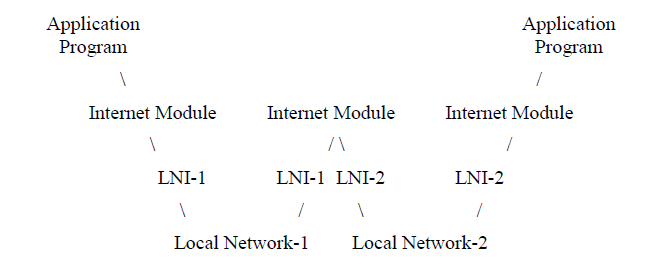 Το μονοπάτι μετάδοσης στο IP πρωτόκολλο (source: Χρήστος Μπούρας, Πανεπιστημιακές Σημειώσεις στα Δίκτυα Δημόσιας Χρήσης και Διασύνδεσης Δικτύων)
Διαδικασία Μοντέλου Λειτουργίας (5/5)
Η παραπάνω διαδικασία επιλογής μονοπατιών για τη μετάδοση των datagrams ονομάζεται δρομολόγηση (routing)
Tο IP αντιμετωπίζει κάθε datagram σαν μια ανεξάρτητη οντότητα, η οποία δεν έχει καμία σχέση με οποιοδήποτε άλλο datagram
Λειτουργίες Προσπέλασης IP
Δύο είναι οι βασικές λειτουργίες που υλοποιεί το IP: 
Προσπέλαση μέσω διευθύνσεων (addressing) 
Τμηματοποίηση των πακέτων και «επανασύνδεση» (Fragmentation and Reassembly)
Προσπέλαση διευθύνσεων (1/2)
Το σχήμα διευθύνσεων που έχει υλοποιηθεί στο Internet είναι ανάλογο με το σχήμα των φυσικών διευθύνσεων
Ορίζει πως σε κάθε κόμβο που ανήκει στο Internet καταχωρείται μία ακέραια διεύθυνση, που ονομάζεται Internet Address
Οι διευθύνσεις αυτές κωδικοποιούν την ταυτότητα ενός δικτύου καθώς επίσης και την ταυτότητα ενός μοναδικού κόμβου σε αυτό το δίκτυο
Προσπέλαση διευθύνσεων (2/2)
Κάθε κόμβος στο Internet έχει μία μοναδική 32-bit Internet διεύθυνση, η οποία χρησιμοποιείται σε κάθε επικοινωνία από/προς τον κόμβο αυτό
Ιδεατά, κάθε τέτοια διεύθυνση είναι ένα ζευγάρι (netid, hostid), όπου το netid προσδιορίζει ένα δίκτυο και το hostid έναν κόμβο σε αυτό το δίκτυο 
Ανάλογα με τον αριθμό των bits που χρησιμοποιούνται για τον προσδιορισμό του δικτύου και του κόμβου αντίστοιχα, οι Internet διευθύνσεις χωρίζονται σε τρεις κατηγορίες:
Class A διευθύνσεις
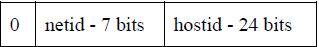 Class B διευθύνσεις
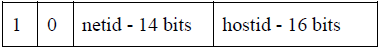 Class C διευθύνσεις
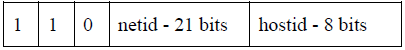 Διευθύνσεις στο Internet (1/4)
Σε μια Internet διεύθυνση, η κατηγορία της προσδιορίζεται από τα τρία πιο σημαντικά (high-order) bits
Όταν αναφερόμαστε σε Internet διευθύνσεις χρησιμοποιούμε τον (.) συμβολισμό
Οι διευθύνσεις γράφονται σαν μια ακολουθία τεσσάρων ακεραίων αριθμών χωρισμένων με τελείες, όπου κάθε ακέραιος είναι το δεκαδικό ισοδύναμο ενός byte της 32-bit διεύθυνσης
Διευθύνσεις στο Internet (2/4)
Για παράδειγμα:
32-bit διεύθυνση: 
    10000000  00001010  00000010  00011110 	

Internet διεύθυνση: 
    128.10.2.30
Διευθύνσεις στο Internet (3/4)
Τα τμήματα του λογικού συστήματος που υλοποιούν το IP χρησιμοποιούν τις διευθύνσεις αυτές που βρίσκονται στον Internet header των datagrams
Έτσι, μπορούν να προσδιορίσουν τον παραλήπτη της πληροφορίας και να τα δρομολογήσουν προς την ανάλογη κατεύθυνση 
Για τη σωστή λειτουργία του μηχανισμού, υπάρχουν Internet modules σε κάθε κόμβο που πραγματοποιεί Internet επικοινωνία και σε κάθε gateway που διασυνδέει δίκτυα
Διευθύνσεις στο Internet (4/4)
Αυτά τα modules χρησιμοποιούν κοινούς κανόνες για τη μετάφραση των πεδίων διευθύνσεων και για το κομμάτιασμα (εάν χρειάζεται) των πακέτων 
Επιπλέον, αυτά τα modules (ειδικά στις gateways) έχουν διαδικασίες για να παίρνουν αποφάσεις δρομολόγησης
Το IP απεικονίζει Internet διευθύνσεις σε διευθύνσεις τοπικού δικτύου (local network addresses) 
Είναι δουλειά των χαμηλότερου επιπέδου διαδικασιών (πχ. local net or gateways) η απεικόνιση των διευθύνσεων τοπικού δικτύου σε μονοπάτια δρομολόγησης
Τμηματοποίηση και επανασύνδεση (1/5)
Αποτελεί τη 2η λειτουργία προσπέλασης του IP, μετά τη προσπέλαση μέσω διευθύνσεων
Το κομμάτιασμα ενός internet datagram είναι απαραίτητο όταν:
αυτό ξεκινά από κάποιο τοπικό δίκτυο που επιτρέπει μεγάλο μέγεθος πακέτων και πρέπει να διασχίσει ένα άλλο τοπικό δίκτυο το οποίο περιορίζει τα πακέτα σε ένα μικρότερο μέγεθος, για να φτάσει στον προορισμό του.
Τμηματοποίηση και επανασύνδεση (2/5)
Τα internet modules χρησιμοποιούν πεδία στον header των datagrams για να μπορούν να τα κομματιάζουν και να τα επανασυνδέουν σωστά, όταν πρόκειται να μεταδοθούν μέσα από δίκτυα μικρών πακέτων
Ένα datagram μπορεί να «μαρκαριστεί» σαν “Don't fragment” 
Κάθε τέτοιο datagram δεν υπάρχει περίπτωση να κομματιαστεί σε καμία περίπτωση 
Εάν κάποιο τέτοιο datagram δεν μπορεί να μεταφερθεί στον προορισμό του χωρίς να κομματιαστεί, τότε αγνοείται
Τμηματοποίηση και επανασύνδεση (3/5)
Οι Internet διαδικασίες τμηματοποίησης και επανασύνδεσης πρέπει να μπορούν να κόψουν ένα datagram σε σχεδόν αυθαίρετο αριθμό κομματιών
Τα κομμάτια αυτά μπορούν αργότερα στον παραλήπτη να συνδεθούν ξανά 
Ο παραλήπτης χρησιμοποιεί το IDENTIFICATION πεδίο του datagram για να εξασφαλίσει πως «κομμάτια» από διαφορετικά datagrams δεν ανακατεύονται μεταξύ τους
Τμηματοποίηση και επανασύνδεση (4/5)
Το Fragment Offset πεδίο δηλώνει στον παραλήπτη την θέση ενός «κομματιού» στο αρχικό datagram
Τα Fragment Offset και Length πεδία προσδιορίζουν το τμήμα του αρχικού datagram που καλύπτεται από αυτό το fragment
Αυτά τα πεδία παρέχουν όλη την απαραίτητη πληροφορία για να γίνει η επανασύνδεση (reassembly) των datagrams σωστά
Τμηματοποίηση και επανασύνδεση (5/5)
Για την επανασύνδεση των fragments, το Internet module στον παραλήπτη, συνδυάζει datagrams που έχουν ίδιες τιμές στα πεδία:
IDENTIFICATION
SOURCE IP ADDRESS
DESTINATION IP ADDRESS
PROTOCOL 
Ο συνδυασμός γίνεται τοποθετώντας το τμήμα δεδομένων κάθε fragment στη σχετική θέση που υποδεικνύεται από το Fragment Offset πεδίο του header αυτού του fragment 
Το πρώτο fragment θα έχει το Fragment Offset πεδίο, μηδέν και το τελευταίο θα έχει το More-Fragments Flag πεδίο ίσο με μηδέν
IPv4
Δυνατότητες IPv4
Πρωτόκολλο χωρίς συνδέσεις
Επιτρέπει τη δημιουργία ενός απλού επιπέδου επικοινωνίας πάνω σε ετερογενείς συσκευές
Απαιτεί λιγότερη μνήμη
Εύκολη μνημόνευση των διευθύνσεων
Προσφέρει βιβλιοθήκες για βίντεο και συνέδρια
Υποστήριξη από εκατομμύριά συσκευές
IPv6
Δυνατότητες IPv6
Ιεραρχική υποδομή διευθύνσεων και δρομολόγησης
Διαμόρφωση καταστάσεων (Stateful και Stateless)
Υποστήριξη για ποιότητα υπηρεσίας (QoS)
Αποτελεί ιδανικό πρωτόκολλο για αλληλεπίδραση γειτονικών κόμβων
Μορφή Διευθύνσεων IPv4 και IPv6
Μορφή Διευθύνσεων IPv4 και IPv6 (source: https://www.guru99.com/images/1/053018_0657_IPv4vsIPv6W1.png)
Μηχανισμοί IP
Το IP για να παράσχει τις υπηρεσίες του, χρησιμοποιεί τέσσερις μηχανισμούς-κλειδιά (που εκφράζονται από τα αντίστοιχα πεδία του datagram header):
TypeOfService
TimeToLive
Options
Header Checksum
Type Of Service (1/2)
Το πεδίο Type of Service χρησιμοποιείται για να δηλώσει την επιθυμητή ποιότητα υπηρεσιών
Είναι ένα αφηρημένο ή γενικευμένο σύνολο παραμέτρων που χαρακτηρίζουν τις επιλογές υπηρεσιών οι οποίες παρέχονται στα δίκτυα που αποτελούν το Internet
Xρησιμοποιείται από τα gateways για την επιλογή των πραγματικών παραμέτρων μετάδοσης για ένα συγκεκριμένο δίκτυο, το δίκτυο που θα χρησιμοποιηθεί για το επόμενο hop, ή την επόμενη gateway, όταν δρομολογούν ένα Internet datagram
Type Of Service (2/2)
Εάν ένα gateway γνωρίζει περισσότερα από ένα μονοπάτια προς ένα συγκεκριμένο προορισμό, μπορεί τότε να χρησιμοποιήσει το πεδίο τύπου εξυπηρέτησης για να επιλέξει το μονοπάτι που έχει χαρακτηριστικά, κοντινότερα προς τα επιθυμητά.
Αποτελεί υπόδειξη προς τον αλγόριθμο δρομολόγησης που βοηθά στην επιλογή ανάμεσα σε πολλά εναλλακτικά μονοπάτια προς έναν προορισμό
Το Internet δε μπορεί να εγγυηθεί αυτό το αιτούμενο είδος εξυπηρέτησης.
Time To Live
Είναι μια ένδειξη ενός πάνω ορίου του χρόνου ζωής ενός datagram μέσα στο Internet 
Παίρνει κάποια τιμή από τον αποστολέα και μειώνεται σταδιακά στα σημεία της πορείας του όπου επεξεργάζεται 
Εάν ο χρόνος ζωής μηδενιστεί πριν ένα datagram φτάσει στον προορισμό του τότε καταστρέφεται 
Ο χρόνος ζωής μπορεί να θεωρηθεί σαν ένα «όριο αυτοκαταστροφής» του datagram και βοηθά στο να αποφεύγονται φαινόμενα συμφόρησης στο Internet
Options
Παρέχει τη δυνατότητα κάποιων λειτουργιών ελέγχου, απαραίτητων ή χρήσιμων σε κάποιες περιπτώσεις 
Τέτοιες λειτουργίες περιλαμβάνουν τη χρήση χρονογραμματόσημων (timestamps), ειδική δρομολόγηση (special routing) και ασφάλεια
Header Checksum
Χρησιμοποιείται για να πιστοποιήσει ότι η πληροφορίες που χρησιμοποιούνται για την επεξεργασία των datagrams έχει μεταδοθεί σωστά
Τα δεδομένα μπορούν να έχουν λάθη 
Εάν ο έλεγχος του header checksum αποτύχει, το datagram απορρίπτεται από την οντότητα που έκανε τον έλεγχο
Μειονεκτήματα IP
Μερικά μειονεκτήματα του IP είναι τα παρακάτω:
Το IP δεν παρέχει δυνατότητες αξιόπιστης επικοινωνίας. 
Δεν υπάρχουν επιβεβαιώσεις (acknowledgements) ούτε end-to-end, ούτε hop-by-hop. 
Δεν υπάρχει έλεγχος λαθών για τα δεδομένα, παρά μόνο ένα header checksum. 
Δεν υπάρχουν επαναμεταδόσεις ούτε και έλεγχος ροής της κυκλοφορίας των datagrams.
Συνεργαζόμενα πρωτόκολλα
Το IP συνεργάζεται με τα παρακάτω πρωτόκολλα:
ICMP (Internet Control Message Protocol)
ARP (Address Resolution Protocol)
RARP (Reverse Address Resolution Protocol)
ICMP πρωτόκολλο (1/4)
Το IP συνεργάζεται και με άλλα πρωτόκολλα, τα οποία περιλαμβάνονται στην υλοποίηση των IP software modules
Αυτά τα modules επιτρέπουν σε μηχανές του Internet να ανιχνεύουν και να αναφέρουν λάθη σχετικά με απρόσμενες καταστάσεις 
Ένα τέτοιο πρωτόκολλο είναι το Internet Control Message Protocol (ICMP)
To ICMP θεωρείται αναπόσπαστο κομμάτι του IP
ICMP πρωτόκολλο (2/4)
Τα ICMP μηνύματα ταξιδεύουν μέσα στο δίκτυο, στο κομμάτι των δεδομένων των IP datagrams. 
Ο τελικός προορισμός ενός ICMP μηνύματος δεν είναι κάποια διαδικασία-χρήστη στην μηχανή-παραλήπτης, αλλά το Internet software σε αυτή τη μηχανή. 
Αυτό σημαίνει ότι, όταν ένα ICMP μήνυμα λάθους καταφθάνει:
δεν περνά το μήνυμα λάθους σε κάποια εφαρμογή της οποίας το datagram πιθανώς προκάλεσε το πρόβλημα.
το IP software module διαχειρίζεται το πρόβλημα μόνο του
ICMP πρωτόκολλο (3/4)
Το ICMP πραγματοποιεί ελέγχους για προβλήματα που παρουσιάζονται κατά την επικοινωνία δύο μηχανών 
Όταν για παράδειγμα, ένα gateway δεν μπορεί να στείλει ένα datagram στον προορισμό του, στέλνει πίσω στον αποστολέα ένα ICMP destination unreachable μήνυμα, το οποίο έχει και συγκεκριμένο format 
Το ICMP μπορεί να χρησιμοποιηθεί για να δοκιμάσει εάν ένας κόμβος-προορισμός είναι σε λειτουργία και προσπελάσιμος, στέλνοντας ένα ICMP echo request μήνυμα
ICMP πρωτόκολλο (4/4)
Αποτελέσματα ελέγχων του συγκεκριμένου πρωτοκόλλου περιλαμβάνουν:
Network Unreachable
Host Unreachable
Protocol Unreachable
Port Unreachable
Fragmentation needed and [Don't Fragment] flag set
Source Route Failed
ARP πρωτόκολλο (1/5)
Τα πρωτόκολλο ARP (Address Resolution Protocol) εξυπηρετεί την ανάγκη μετάφρασης από Internet διευθύνσεις σε φυσικές διευθύνσεις των μηχανών σε ένα δίκτυο και το αντίστροφο. 
Το ARP πρωτόκολλο επιτρέπει σε έναν κόμβο να βρει την φυσική διεύθυνση ενός κόμβου-στόχου που βρίσκεται στο ίδιο δίκτυο, με δεδομένη μόνο την Internet διεύθυνση του στόχου. 
Η ιδέα πίσω από τη δυναμική ανάλυση διευθύνσεων με χρήση του ARP είναι απλή
ARP πρωτόκολλο (2/5)
ARP πρωτόκολλο (3/5)
Δομή ARP πακέτου (source: http://users.sch.gr/jabatzo/files/yliko/live%20ebooks/diktya_ypolog_G_2018_final/ARP_domi.PNG)
ARP πρωτόκολλο (4/5)
Μετάδοση με ARP (source: https://media.geeksforgeeks.org/wp-content/uploads/arp.jpg)
ARP πρωτόκολλο (5/5)
Το ARP είναι ένα χαμηλού επιπέδου πρωτόκολλο που κρύβει τους μηχανισμούς προσπέλασης μέσω φυσικών διευθύνσεων του κατώτερου επιπέδου δικτύου
Μας επιτρέπει να ορίζουμε Internet διευθύνσεις της επιλογής μας σε κάθε μηχανή. 
Θεωρείται κομμάτι του φυσικού συστήματος του δικτύου, αλλά και σαφώς απαραίτητο για την λειτουργία των Internet πρωτοκόλλων.
RARP πρωτόκολλο (1/2)
To RARP (Reverse Address Resolution Protocol) επιτελεί την ίδια λειτουργία με το ARP με μια πολύ σημαντική διαφορά
Το κάνει την αντίστροφη μετάφραση από φυσικές διευθύνσεις σε Internet addresses
Ο εξυπηρετητής RARP ενημερώνει έναν υπολογιστή, κατόπιν ερωτήματος, ποια είναι η IP διεύθυνση του ή του αποδίδει μια νέα
Το RARP χρησιμοποιείται σπάνια στις μέρες, καθώς έχει αντικατασταθεί από μεταγενέστερα πρωτόκολλα (π.χ. BOOTP, DHCP)
RARP πρωτόκολλο (2/2)
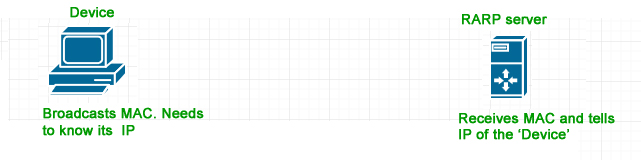 Το RARP πρωτόκολλο (source: https://media.geeksforgeeks.org/wp-content/uploads/arp.jpg)
Σύντομη ανασκόπηση
Εισαγωγή
Φιλοσοφία IP
Λειτουργίες Προσπέλασης IP
IPv4 και IPV6
Μηχανισμοί IP 
Συνεργαζόμενα Πρωτόκολλα
Βιβλιογραφία
Σημειώσεις μαθήματος (Κεφάλαιο 3)
Βιβλία:
D. E. Comer, Διαδίκτυα με TCP/IP: Αρχές, Πρωτόκολλα, και Αρχιτεκτονικές, 4η Αμερικανική έκδοση, Τόμος 1, Εκδόσεις Κλειδάριθμος
A. Tanenbaum & D. Wetherall, Δίκτυα Υπολογιστών, 5η Αμερικανική έκδοση, Εκδόσεις Κλειδάριθμος
Links
http://telematics.upatras.gr/telematics/bouras/undergraduate-courses/diktua-dhmosias-xrhshs-kai-diasundesh-diktuwn?language=el (Δικτυακός τόπος μαθήματος)
https://el.wikipedia.org/wiki/Πρωτόκολλο_Ελέγχου_Μετάδοσης/Πρωτόκολλο_Διαδικτύου (Πρωτόκολλο Διαδικτύου)
http://users.sch.gr/jabatzo/files/yliko/live%20ebooks/diktya_ypolog_G_2018_final/_arp__dhcp.html (Πρωτόκολλα ARP/RARP)
https://www.guru99.com/difference-ipv4-vs-ipv6.html (IPv4 και IPv6)
Ερωτήσεις
Μετάδοση από PC3 σε PC4
Γενικά
Οι PC3 και PC4 είναι σε διαφορετικά υποδίκτυα
Για τη μετάδοση, ο PC3 γνωρίζει μόνο την IP διεύθυνση του PC4
Δικτυακές συσκευές του παραδείγματος
Router: Συσκευή L3 για επικοινωνία μεταξύ δικτύων (προωθεί τα πακέτα στις διεπαφές του με βάσει την IP προορισμού - πίνακα δρομολόγησης)
Switch: Συσκευή L2 (προωθεί τα πακέτα στις θύρες με βάσει την MAC προορισμού - πίνακα MAC switch)
Βασικά στοιχεία στις δικτυακές συσκευές του παραδείγματος:
Πίνακας ARP: Χαρτογραφεί τις διευθύνσεις IP σε MAC
Πίνακας MAC switch: Χαρτογραφεί τις θύρες του switch σε διευθύνσεις MAC
Πίνακας δρομολόγησης router: Χαρτογραφεί τις διευθύνσεις IP στις διεπαφές του
Ενθυλάκωση πακέτων
Η L3 κεφαλίδα του πακέτου περιέχει πληροφορία για την source και destination IP
Η L2 κεφαλίδα του πακέτου περιέχει πληροφορία για την MAC διεύθυνση του επόμενου hop
Source MAC:            p3.p3.p3.p3.p3.p3
Destination MAC:   e1.e1.e1.e1.e1.e1
L2
L3
Δεδομένα
Source IP:                10.0.0.4
Destination IP:        20.0.0.2
Από το PC3 στο router
Ο PC3 ξέρει την destination IP 
δημιουργεί την L3 κεφαλίδα
δεν ανήκει στο υποδίκτυό της 
θα κατευθύνει το πακέτο στο Default Gateway (10.0.0.1) 
Δεν γνωρίζει την MAC του 10.0.0.1 και επομένως θα κάνει ARP request 
Τo switch 1 λαμβάνει το request (αντιστοιχεί στο port 3 την MAC του PC3) και στέλνει το ARP request σε όλες τις άλλες θύρες
Τα PC1, PC2 δεν απαντούν στο ARP request
Το router λαμβάνει το request, απαντά και στέλνει ARP response μέσω του switch 1 (που αντιστοιχεί στο port 4 την MAC του router)
Το PC3 ενημερώνεται για την MAC του router
Δημιουργεί την L2 κεφαλίδα και στέλνει το πακέτο στον router (όπου αφαιρείται η L2 κεφαλίδα)
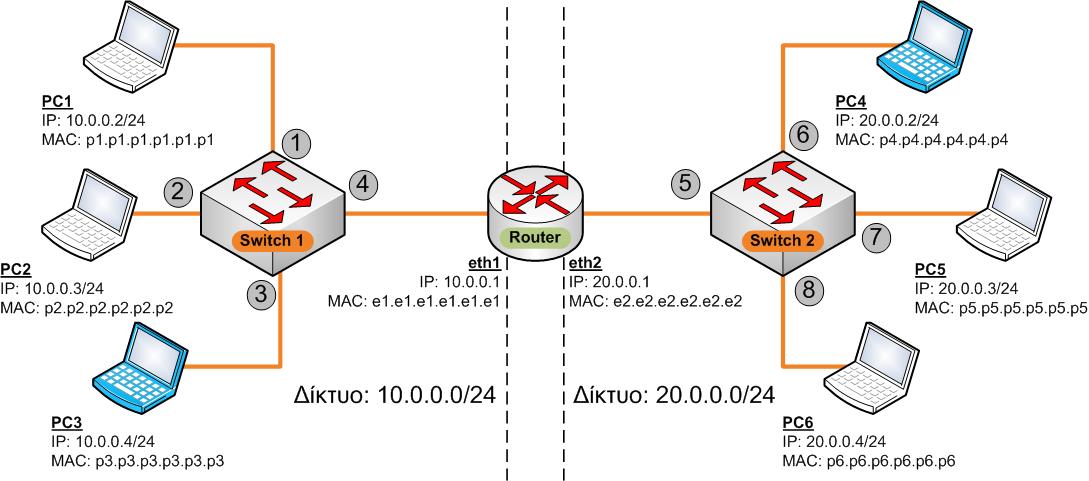 2
3
4
5
Στο ARP request στέλνονται οι IP και MAC του αποστολέα, η IP του δέκτη και ζητείται η MAC του δέκτη
O Πίνακας δρομολόγησης router συμπληρώνεται αυτόματα εφόσον στις διεπαφές του έχουν ήδη δοθεί IP διευθύνσεις
L3
Source IP:                10.0.0.4
Destination IP:        20.0.0.2
L2
Source MAC:            p3.p3.p3.p3.p3.p3
Destination MAC:   e1.e1.e1.e1.e1.e1
1
2
3
1
5
1
4
Από το router στο PC4
Ο router αφαιρεί την L2 κεφαλίδα και βλέπει ότι το πακέτο πάει στην 20.0.0.2 (το στέλνει στην eht2 διεπαφή)
Δεν γνωρίζει την MAC του 20.0.0.2 και επομένως θα κάνει ARP request 
Τo switch 2 λαμβάνει το request (αντιστοιχεί στο port 5 την MAC του router) και στέλνει το ARP request σε όλες τις άλλες θύρες
Τα PC5, PC6 δεν απαντούν στο ARP request
Το PC4 λαμβάνει το request, απαντά και στέλνει ARP response μέσω του switch 2 (που αντιστοιχεί στο port 6 την MAC του PC4)
Το router ενημερώνεται για την MAC του PC4
Το router δημιουργεί την L2 κεφαλίδα και στέλνει το πακέτο μέσω του switch 2 στο PC4 (όπου αφαιρούνται οι  L2 και L3 κεφαλίδες) και το πακέτο παραλαμβάνεται επιτυχώς
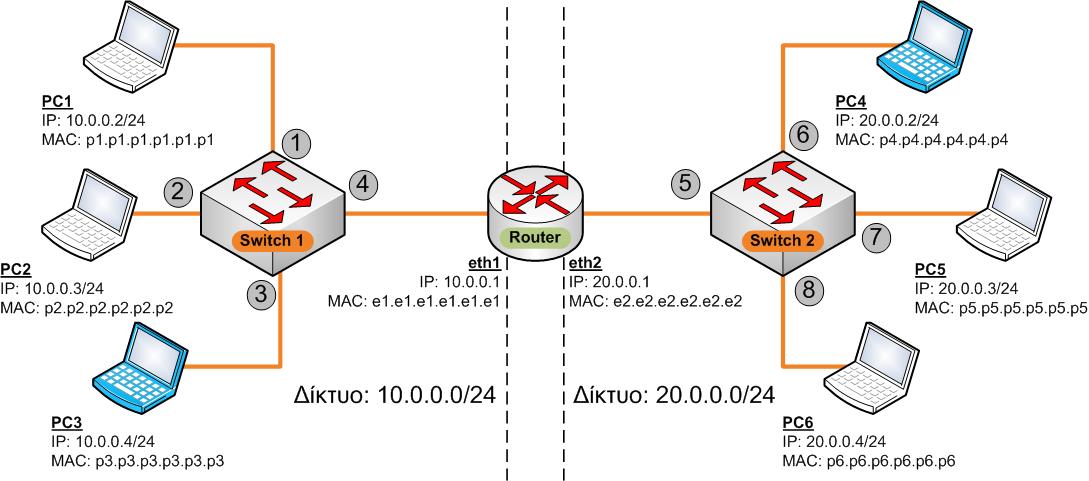 6
7
8
9
L2
Source MAC:            e2.e2.e2.e2.e2.e2
Destination MAC:   p4.p4.p4.p4.p4.p4
L3
Source IP:                10.0.0.4
Destination IP:        20.0.0.2
6
7
9
8
Επιβεβαίωση λήψης
Για την επιβεβαίωση λήψης, ο PC4
ετοιμάζει την επιβεβαίωση και δημιουργεί την L3 κεφαλίδα (ξέρει την IP του PC3)
δεν ανήκει στο υποδίκτυό της και επομένως θα πρέπει να κατευθύνει το πακέτο στο Default Gateway (20.0.0.1) 
δημιουργεί την L2 κεφαλίδα (ξέρει την MAC του router) και στέλνει το πακέτο στον router 
το πακέτο στέλνεται μέσω των ports 6 και 5 του switch 2, στα οποία έχουν αντιστοιχηθεί οι MAC
To router θα λάβει το πακέτο και
αφαιρεί την L2 κεφαλίδα
συμβουλεύεται τον πίνακα δρομολόγησης και βλέπει ότι πρέπει να στείλει το πακέτο στην eht1 διεπαφή (δεδομένου ότι η destination IP είναι η 10.0.0.4)
δημιουργεί την L2 κεφαλίδα (ξέρει την MAC του PC3) και στέλνει το πακέτο στο PC3
το πακέτο στέλνεται μέσω των ports 4 και 3 του switch 2, στα οποία έχουν αντιστοιχηθεί οι MAC
Το PC3 θα λάβει το πακέτο και 
αφαιρεί την L2 κεφαλίδα
αφαιρεί την L3 κεφαλίδα
λαμβάνει και επεξεργάζεται το πακέτο επιβεβαίωσης λήψης
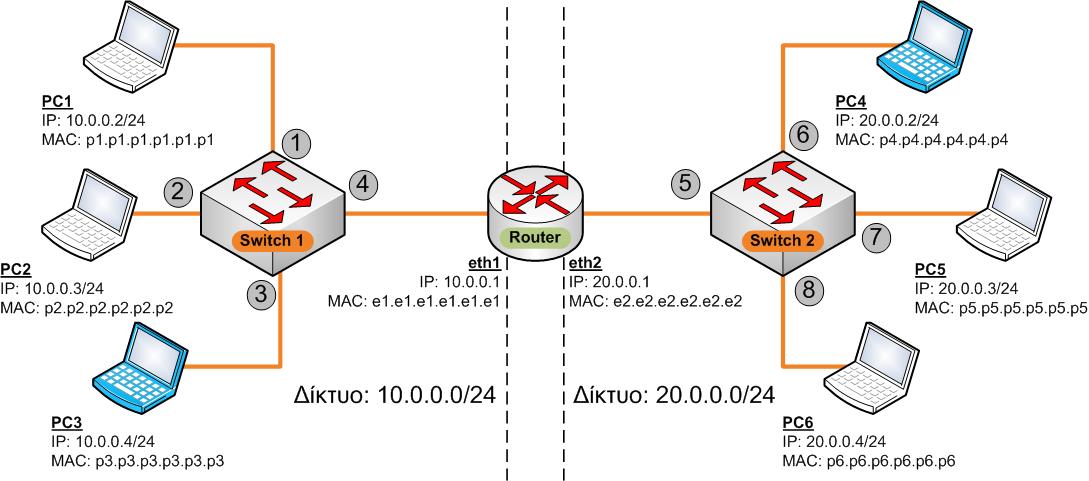 L2 - 1o hop από PC4 στον router
Source MAC:            p4.p4.p4.p4.p4.p4
Destination MAC:   e2.e2.e2.e2.e2.e2
L3
Source IP:                20.0.0.2
Destination IP:        10.0.0.4
L2 - 2o hop από router στο PC3
Source MAC:            e1.e1.e1.e1.e1.e1
Destination MAC:   p3.p3.p3.p3.p3.p3